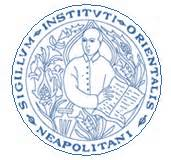 Logica costruttivista e collaborativa
Cambia il ruolo del docente, che tende a diventare ideatore e regista di ambienti di apprendimento in cui metacognizione (la consapevolezza e insieme la capacità di riflettere sui propri stati affettivi, cognitivi ed emotivi), cooperative learning, autenticità e contestualizzazione dei temi proposti sostengono l’azione autonoma e responsabile dell’alunno. In questo terreno di ricerca e sperimentazione le tecnologie dell’informazione e della comunicazione svolgono un ruolo centrale in quanto ambienti che facilitano ed enfatizzano questo approccio.
Laboratorio TIC per la Didattica                                prof. Antonio Izzo
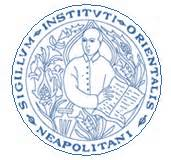 Logica costruttivista e collaborativa
“L’istruzione non è causa dell’apprendimento, essa crea un contesto in cui l’apprendimento prende posto come fa in altri contesti” (Wenger 1998), quali la famiglia o il gruppo dei pari.
“l’insegnante non determina l’apprendimento. L’apprendimento è un processo in fieri, che può utilizzare l’insegnamento come una delle tante risorse strutturali. A questo riguardo, l’insegnante e i materiali d’istruzione diventano risorse per l’apprendimento in molti modi complessi” (Varisco 2002)
Laboratorio TIC per la Didattica                                prof. Antonio Izzo
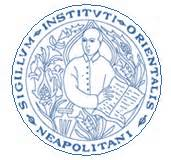 Logica costruttivista e collaborativa
Tutto questo significa, per il docente, giocare prevalentemente il proprio ruolo come “costruttore di ambienti di apprendimento”, progettati intenzionalmente per consentire percorsi attivi e consapevoli in cui lo studente sia orientato ma non diretto. Luoghi in cui coloro che apprendono possono lavorare aiutandosi reciprocamente, avvalendosi di una varietà di strumenti e risorse informative in attività di apprendimento guidato o problem solving. Un ambiente arricchito da momenti di riflessione individuale e collettiva.
Laboratorio TIC per la Didattica                                prof. Antonio Izzo
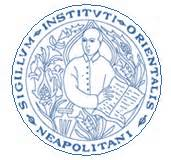 Gli elementi che compongono un ambiente di apprendimento:
• ambiente fisico; 
• insieme di attori che agiscono al suo interno; 
• set di comportamenti concordati; 
• serie di regole o vincoli comportamentali; 
• compiti ed attività; 
• tempi;
Laboratorio TIC per la Didattica                                prof. Antonio Izzo
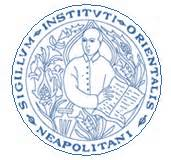 Gli elementi che compongono un ambiente di apprendimento:
• set di strumenti o artefatti, oggetto di osservazione, lettura, argomentazione, manipolazione; 
• insieme di relazioni fra i vari attori; 
• clima relazionale e operativo; 
• aspettative; 
• assunzione del ruolo di studente; 
• lo sforzo mentale profuso
Laboratorio TIC per la Didattica                                prof. Antonio Izzo